МУНИЦИПАЛЬНОЕ БЮДЖЕТНОЕ ДОШКОЛЬНОЕ ОБРАЗОВАТЕЛЬНОЕ УЧРЕЖДЕНИЕ ДЕТСКИЙ САД КОМБИНИРОВАННОГО ВИДА № 14 «КОЛОБОК» ГОРОДА ТИХОРЕЦКА  МУНИЦИПАЛЬНОГО ОБРАЗОВАНИЯ ТИХОРЕЦКИЙ РАЙОН
«Создание модели 
взаимодействия дошкольного 
учреждения с родителями 
«МиР»: Мы и Родители»
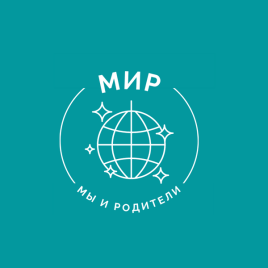 Руководитель проекта
Заведующий
Дьяченко Инна Сергеевна
2-й квартал 2025 г.
Объект инновационной деятельности: процесс взаимодействия дошкольного учреждения и семьи
Предмет инновационной деятельности: методы, формы, технологии в работе с родителями как единая комплексная модель
Цель: разработка и апробация комплексной модели успешного взаимодействия дошкольного учреждения  и семьи путем внедрения интегрированных форм детско-родительской деятельности в образовательном пространстве ДОУ
Создание условий для творческого самовыражения, самореализации всех участников образовательного процесса через совместные детско-родительские мероприятия
Повышение профессиональных компетенций педагогов в рамках взаимодействия с семьями воспитанников
Вовлечение родителей в образовательный процесс и внедрение наиболее эффективных форм работы
Сотрудничество с родителями строится на личностно-ориентированном подходе, т.е. с учетом свободы выбора родителями форм взаимодействия
.
Привлечении творческого потенциала родителей с целью создания комплексной модели детско-родительской деятельности 
.
Планирование работы путем распределение мероприятий по направлениям с охватом всех образовательных областей в соответствии с ФГОС
1
3
4
Внедрение новых форм работы с родителями
2
НОВИЗНА ПРОЕКТА
ИЗМЕРЕНИЕ И ОЦЕНКА КАЧЕСТВА
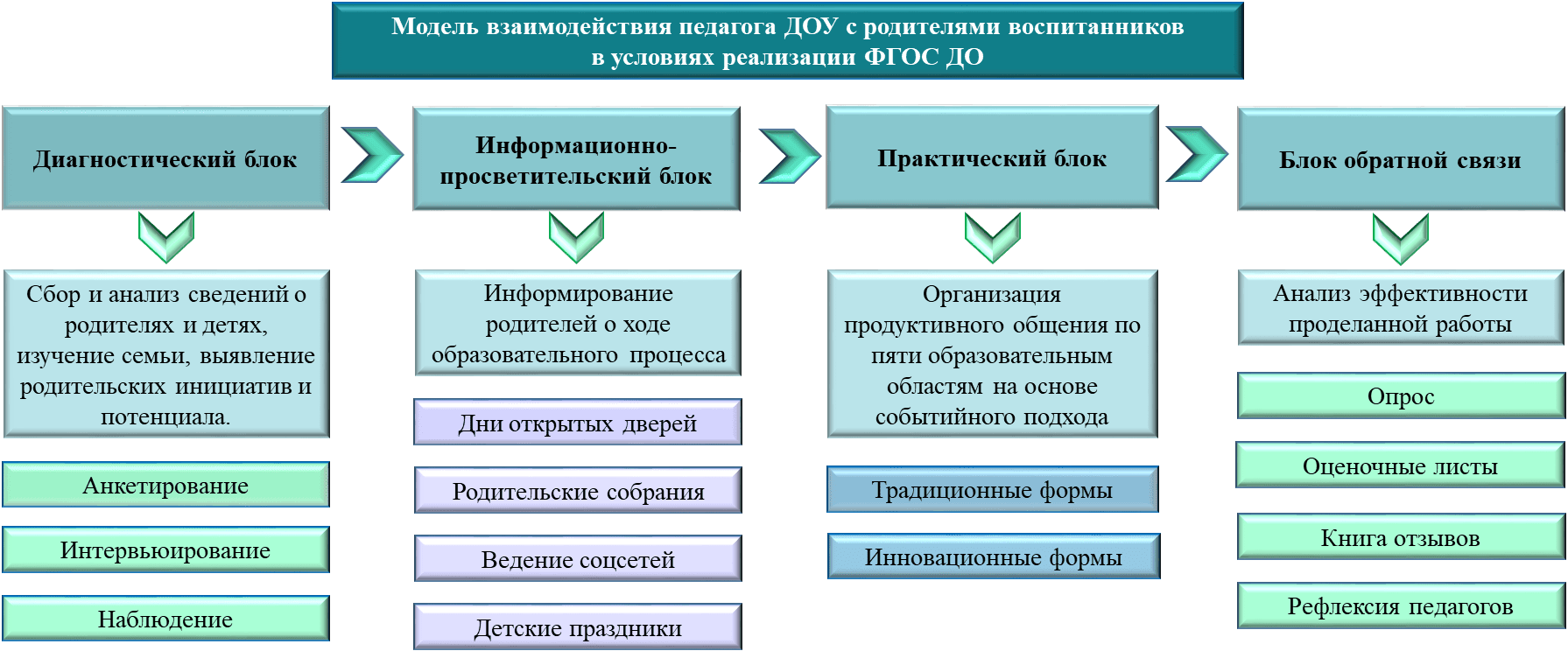 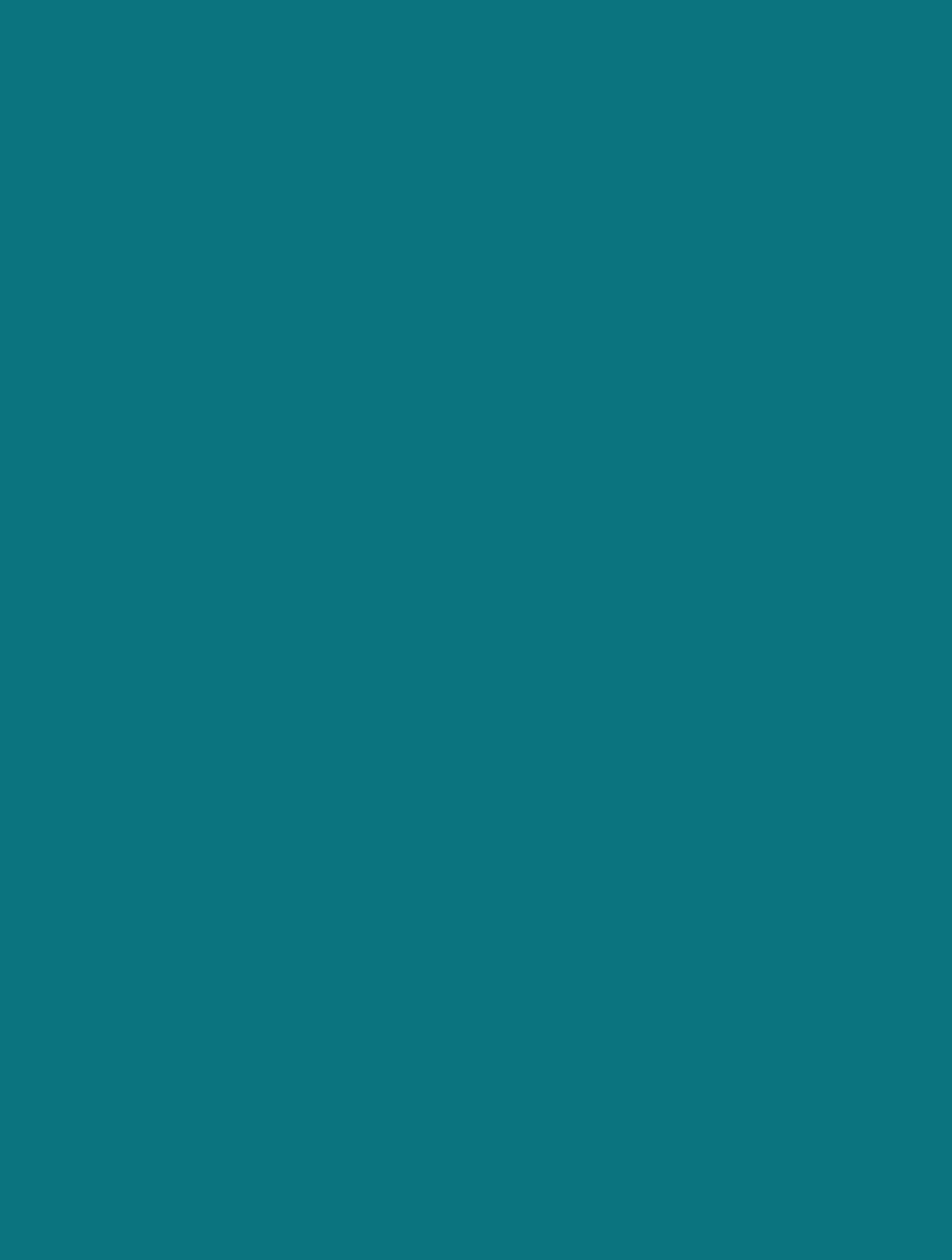 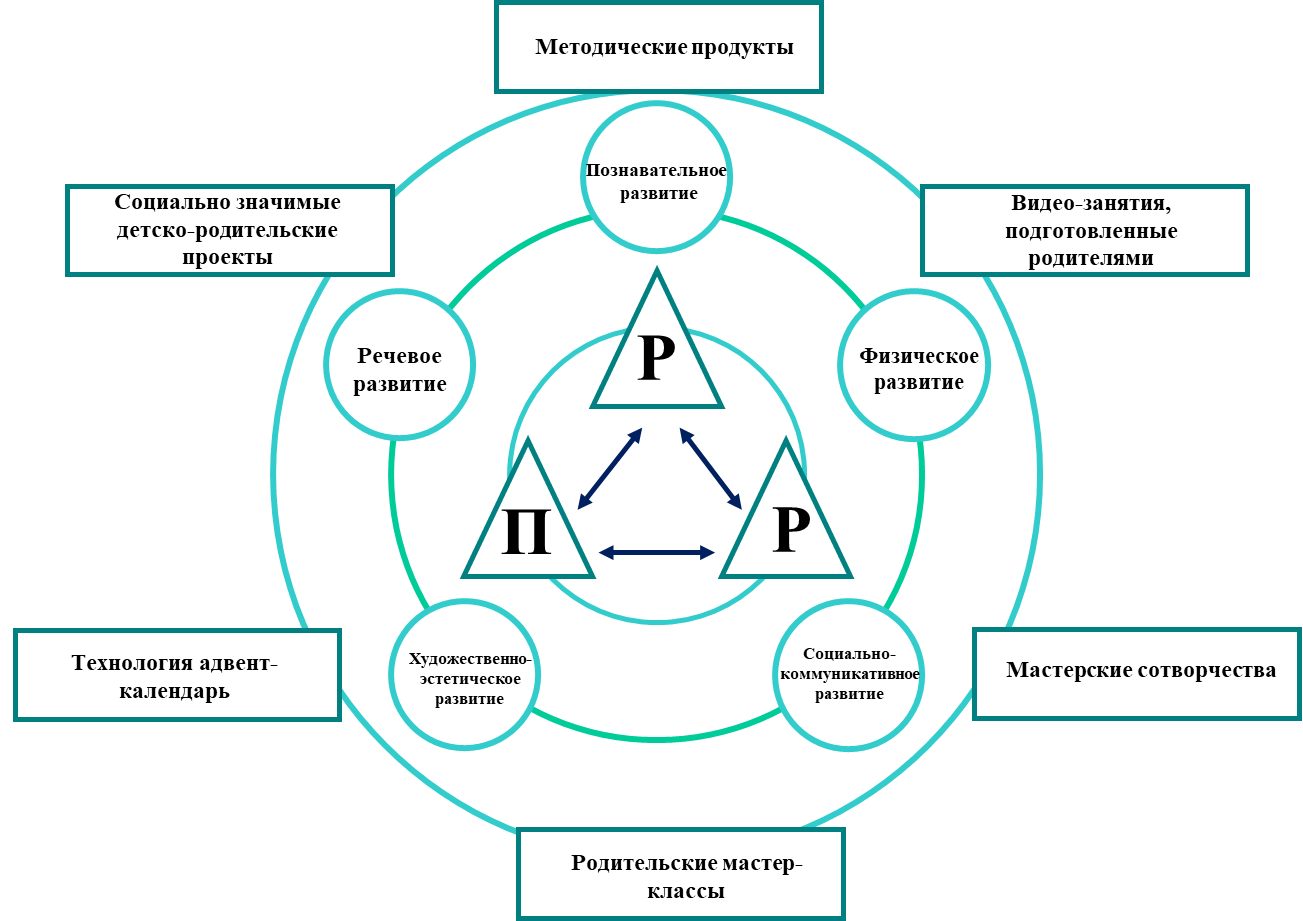 МОДЕЛЬ РАБОТЫ ПО ОСНОВНЫМ НАПРАВЛЕНИЯМ РАЗВИТИЯ РЕБЕНКА  НА ОСНОВЕ СОБЫТИЙНОГО ПОДХОДА С УЧЕТОМ АПРОБИРОВАННЫХ ФОРМ ВЗАИМОДЕЙСТВИЯ
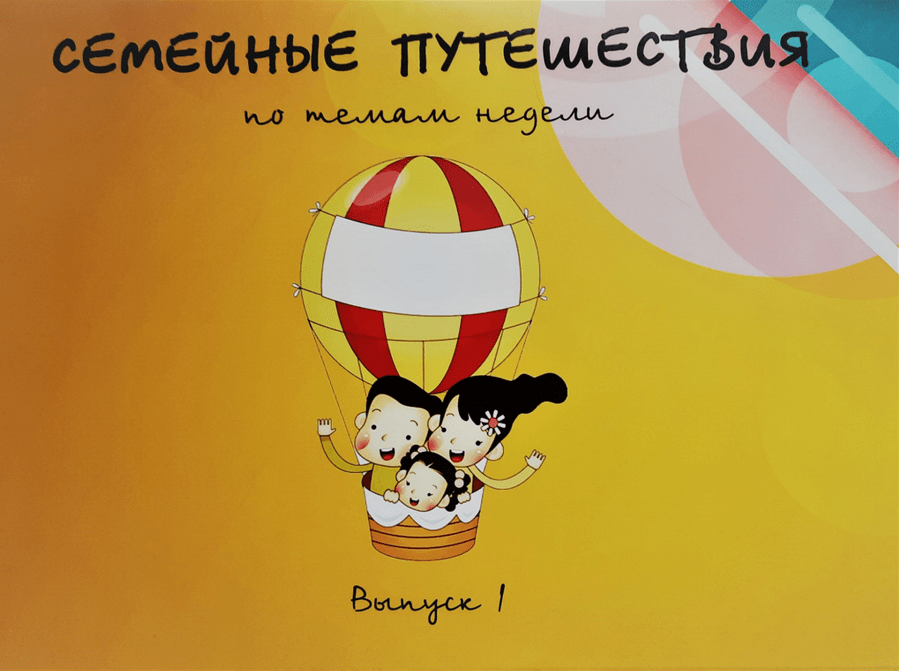 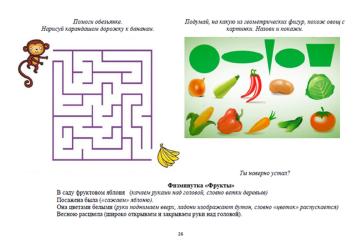 МЕТОДИЧЕСКИЕ ПРОДУКТЫ
Серия из 6 альбомов «Семейные путешествия по темам недели»

Дидактическое пособие содержит тематические задания, включающие разные виды деятельности, для совместной работы взрослых с детьми по закреплению пройденных тем недели в детском саду или их самостоятельному изучению.

Материал, предлагаемый на страницах серии альбомов, дает возможность повысить интерес детей к изучаемым темам, способствует более легкому и быстрому закреплению знаний.  

Тематические задания   помогают   развивать память, мышление, воображение и речь ребенка,  учат устанавливать причинно-следственные связи, развивают  мелкую и общую моторику.
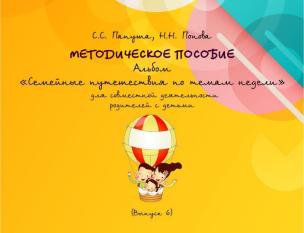 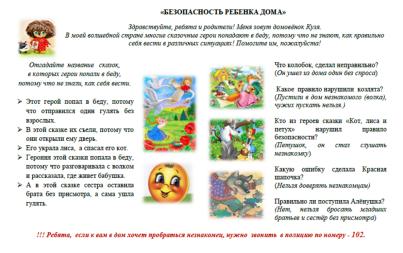 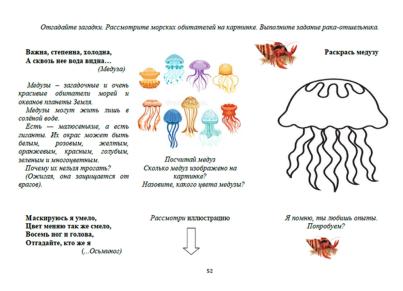 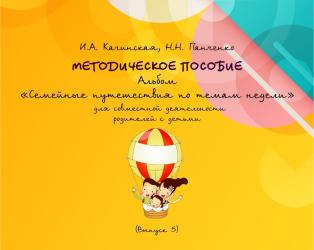 МЕТОДИЧЕСКИЕ ПРОДУКТЫ
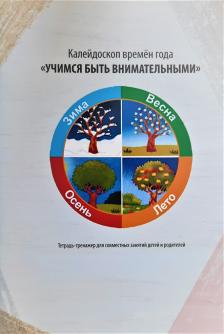 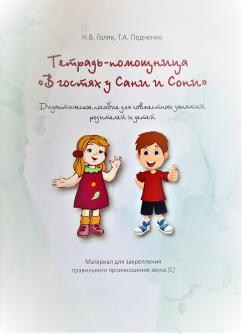 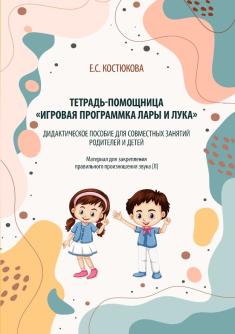 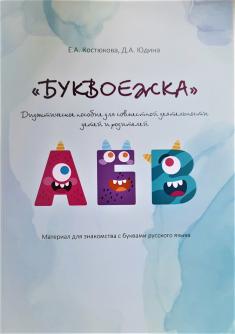 Дидактическое пособие предназначено для совместных занятий родителей и детей, позволяет творчески подойти к изучению алфавита, расширить словарный запас ребенка, развить внимание, мышление и мелкую моторику рук.
Задача пособия - оказать практическую помощь родителям в формировании и развитии у ребенка дошкольного возраста внимания. Выполняя интересные задания, ребенок учится концентрировать внимание на конкретном задании, становится более аккуратным и усидчивым.
Данные тетради содержат лексический и иллюстративный материал, предназначенный для автоматизации звуков [c] и  [л]  соответственно, и могут использоваться родителями для закрепления в речи уже поставленного звука.
МЕТОДИЧЕСКИЕ ПРОДУКТЫ
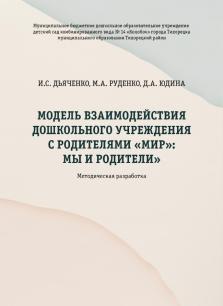 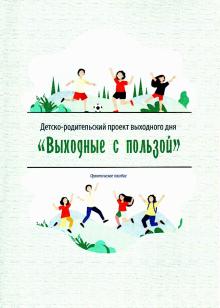 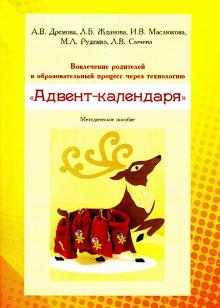 Практическое пособие содержит описание опыта работы педагогов в данном направлении, а также необходимое документальное сопровождение для воплощения проекта в любом другом дошкольном образовательном учреждении.
В методическом пособии описан опыт нестандартного подхода к вовлечению родителей в образовательный процесс. В пособие включены готовые к использованию адвент-календари и отдельные задания, которые педагоги смогут включить в свои разработки.
Методическая разработка содержит теоретическую и практическую информацию о построении эффективной модели взаимодействия дошкольного образовательного учреждения с семьями воспитанников в рамках ФГОС ДО.
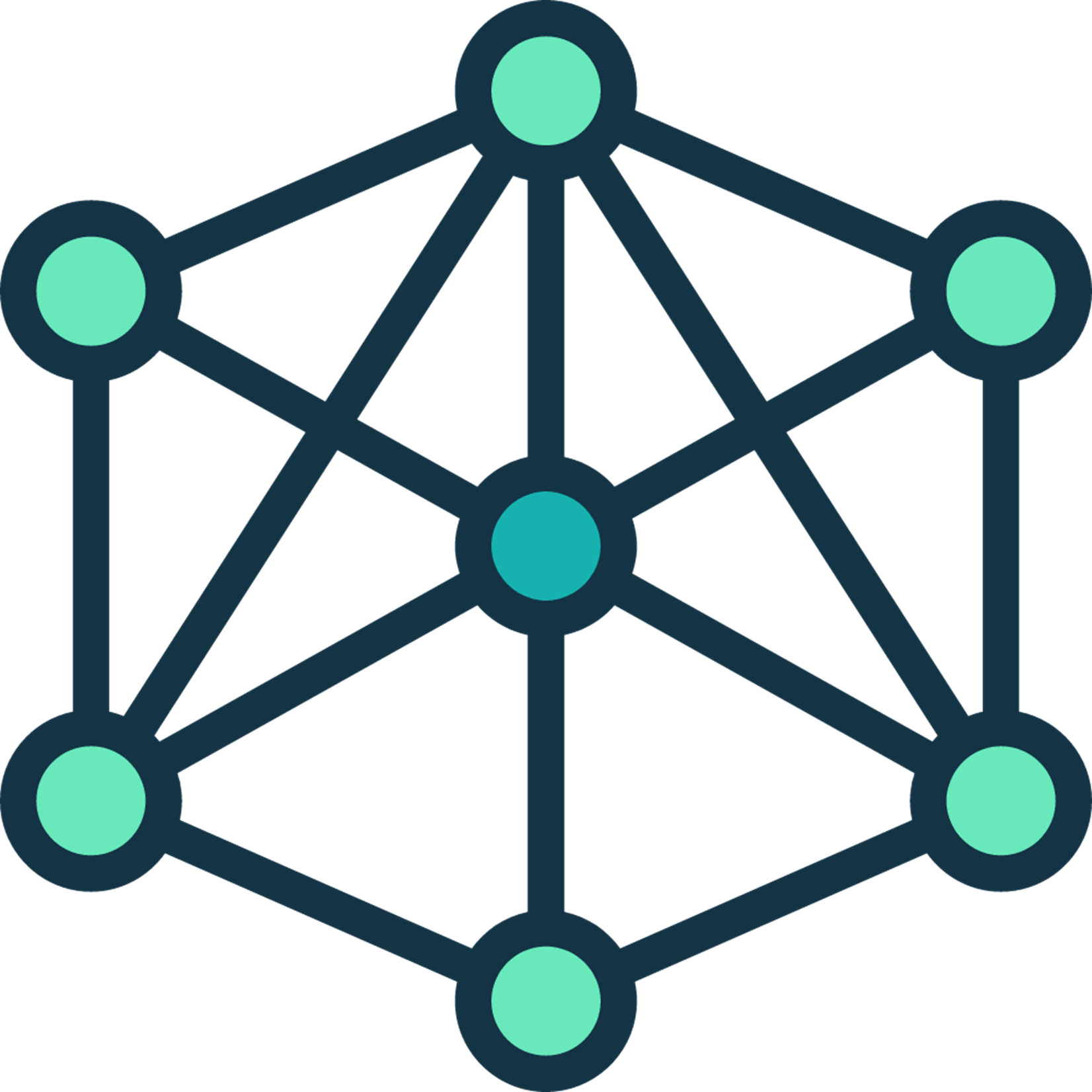 МБДОУ № 11 г. Тихорецк
МБДОУ № 8 г. Тихорецк
МБДОУ №  38 
ст. Алексеевская
МБДОУ № 1 
ст. Новопокровская
МБДОУ № 4 
г. Тихорецк
МБДОУ № 8
с. Белая глина
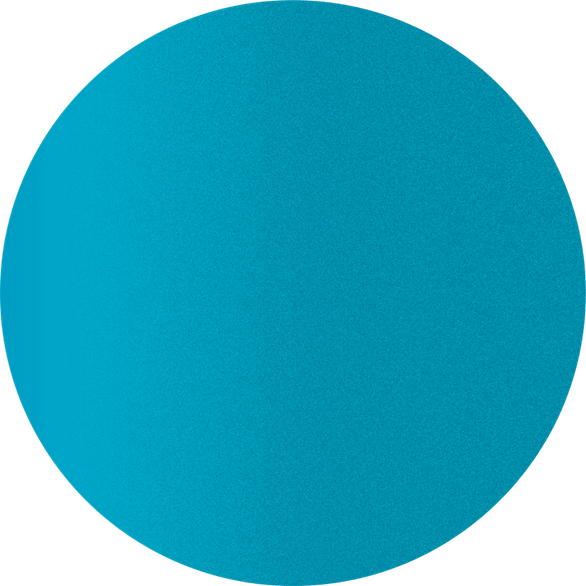 МБДОУ № 39
 пос. Незамаевский 
Новопокровского района
МБДОУ № 3
 ст. Калниболотская
 Новопокровского района
МБДОУ № 14 
г. Тихорецка
МБУДО ДХШ
 г. Тихорецк
МБДОУ № 18
 ст. Терновская
МБДОУ № 3 г. Тихорецк
МБДОУ № 18 г. Тихорецк
Трансляционная деятельность инновационного опыта ДОУ
Функционирование центра по интересам для педагогов ДОО Тихорецкого района  по теме инновационной деятельности
Победители конкурса среди педагогов Юга России «Великая война – великая победа», организатор журнал «Няня.рф»
Всероссийская педагогическая конференция «Сотрудничество ДОУ с семьями воспитанников: реализация новой системы взаимодействия по освоению требований ФГОС ДО»
Сборник научно-методических статей с международным участием «Дошкольное образование: педагогический поиск.»
Сборник материалов Всероссийской научно-практической конференции с международным участием «Дошкольное образование в России: результаты нового времени и взгляд в будущее»,
Участие в Международной научно-практической конференции «Образование в современном мире. Новые вызов времени»
Сборник материалов международной научно-практической конференции «Современного образования: анализ опыта и тенденций»
Участие во всероссийской онлайн-конференции для педагогов «Современное образование
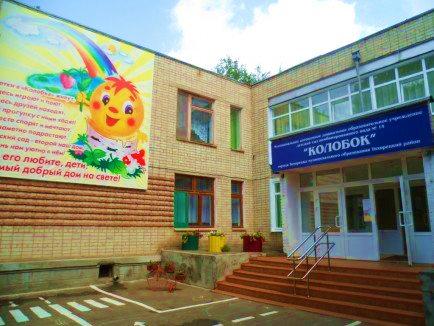 БЛАГОДАРИМ ЗА ВНИМАНИЕ!
Адрес: 352121, Краснодарский край, 
г. Тихорецк, ул. Калинина, 26
Телефон: 8(86196) 7-51-69
E-mail: mdou14kolobok@yandex.ru
Сайт: https://kolobok.tvoysadik.ru